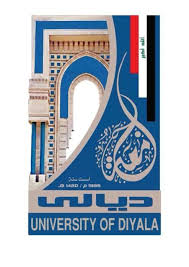 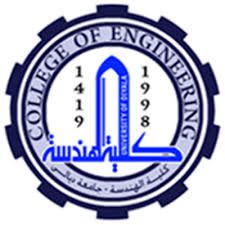 DIYALA UNIVERSITYCOLLEGE OF ENGINEERINGDEPARTMENT OF COMMUNICATIONS ENGINEERING
1
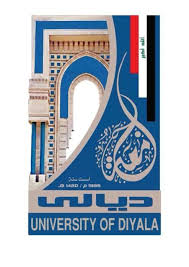 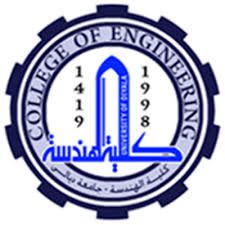 Graphical Solutions of Autonomous Equations
The starting ideas for a graphical solution are the notions of phase line and equilibrium value.

 Equilibrium Values and Phase Lines
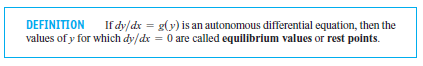 2
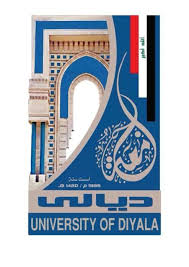 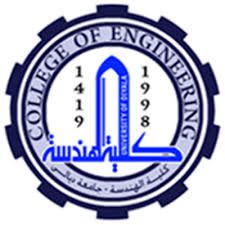 Graphical Solutions of Autonomous Equations
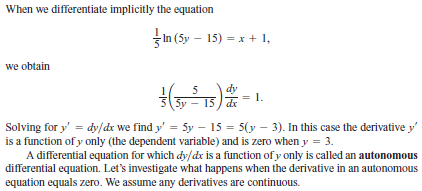 3
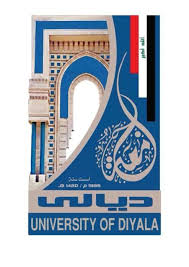 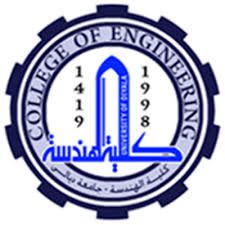 Graphical Solutions of Autonomous Equations
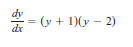 4
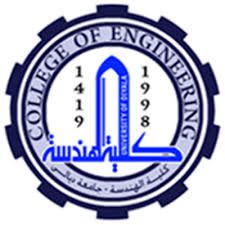 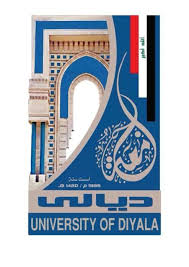 Graphical Solutions of Autonomous Equations
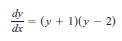 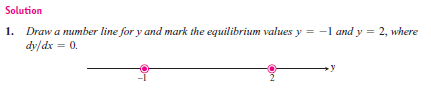 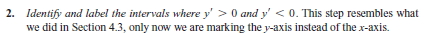 5
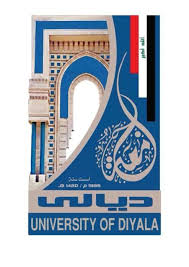 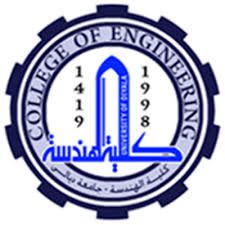 Graphical Solutions of Autonomous Equations
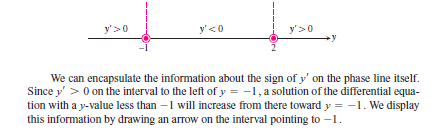 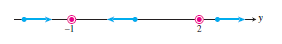 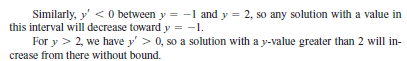 6
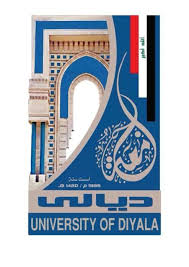 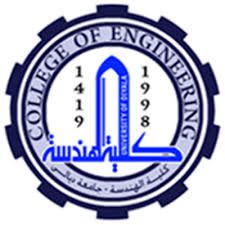 Graphical Solutions of Autonomous Equations
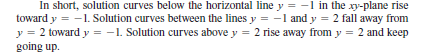 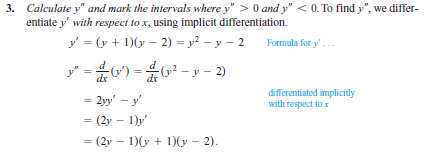 7
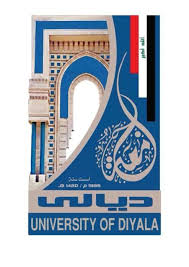 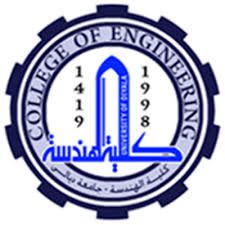 Graphical Solutions of Autonomous Equations
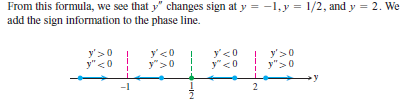 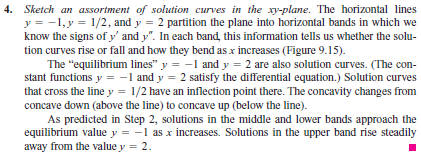 8
[Speaker Notes: aaa]
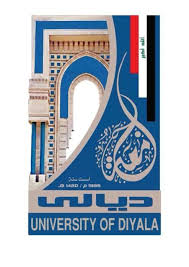 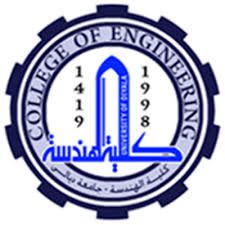 Graphical Solutions of Autonomous Equations
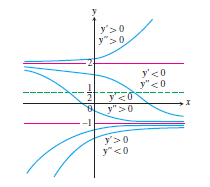 FIGURE 9.15 Graphical solutions from Example 1 include the horizontal lines  y = -1 and y = 2  through the equilibrium values. No two solution curves can ever cross or touch each other.
9
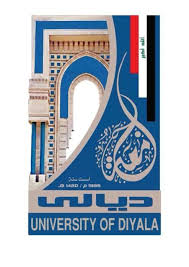 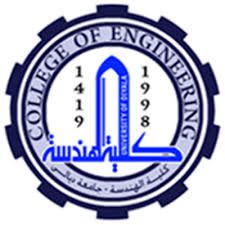 Graphical Solutions of Autonomous Equations
Stable and Unstable Equilibria
 Look at Figure 9.15 once more, in particular at the behavior of the solution curves near the equilibrium values.
 Once a solution curve has a value near y = -1, it tends steadily toward that value; y = -1 is a stable equilibrium.
10
[Speaker Notes: aaa]
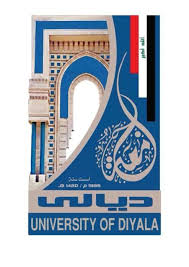 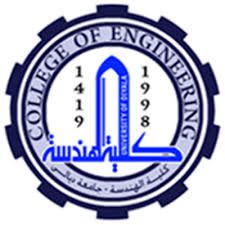 Graphical Solutions of Autonomous Equations
The behavior near y =2 is just the opposite: all solutions except the equilibrium solution y = 2, itself move away from it as x increases.
We call an unstable equilibrium.
 If the solution is at that value, it stays, but if it is off by any amount, no matter how small, it moves away. (Sometimes an equilibrium value is unstable because a solution moves away from it only on one side of the point.)
11
[Speaker Notes: aaa]
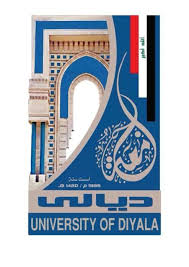 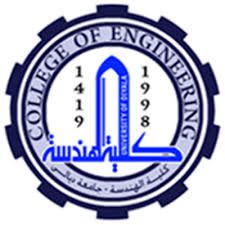 Graphical Solutions of Autonomous Equations
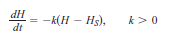 12
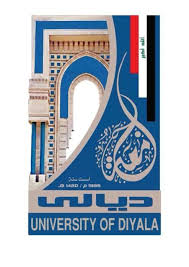 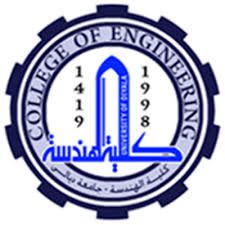 Graphical Solutions of Autonomous Equations
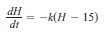 13
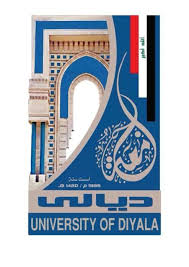 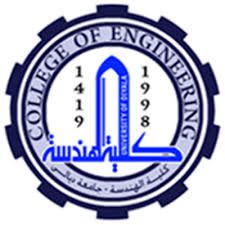 Graphical Solutions of Autonomous Equations
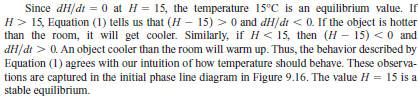 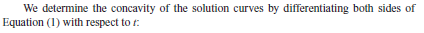 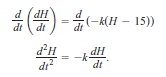 14
[Speaker Notes: aaa]
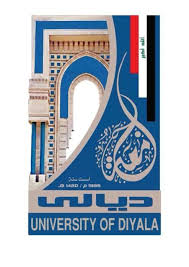 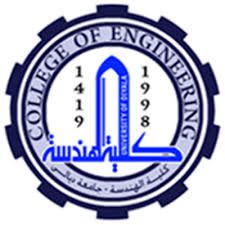 Graphical Solutions of Autonomous Equations
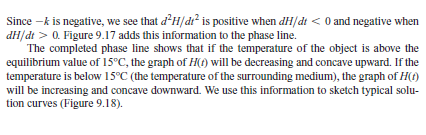 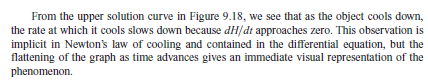 15
[Speaker Notes: aaa]
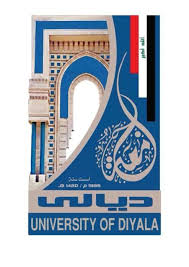 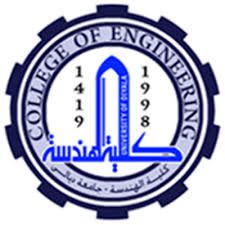 Graphical Solutions of Autonomous Equations
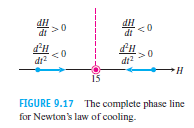 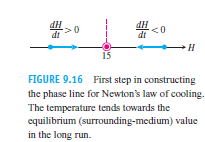 16
[Speaker Notes: aaa]
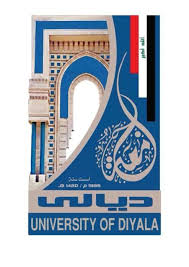 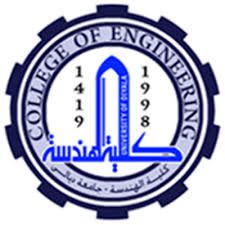 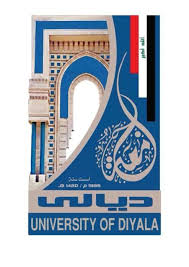 Graphical Solutions of Autonomous Equations
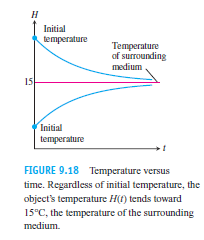 17
[Speaker Notes: aaa]
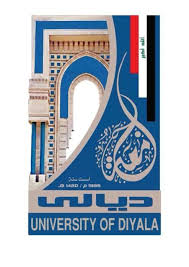 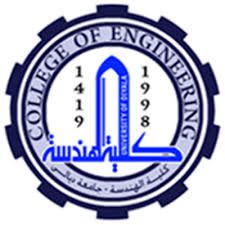 Graphical Solutions of Autonomous Equations
Logistic Population Growth

                           (5)           model of exponential change for  population growth

Where k > 0 is the birth rate minus the death rate per individual per unit time.

                               , maximum population M, growth rate k

 where r > 0  is a constant.
 Notice that k decreases as P increases toward M and that k is negative 
      if P is greater than M.
 Substituting r(M- P) for k in Equation (5) gives the differential equation
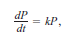 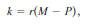 18
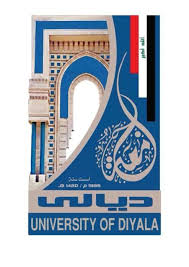 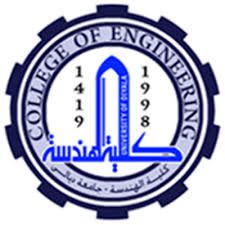 Graphical Solutions of Autonomous Equations
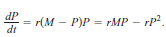 (6)
The above  model is referred to as logistic growth.
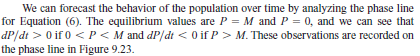 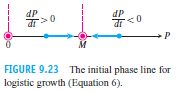 19
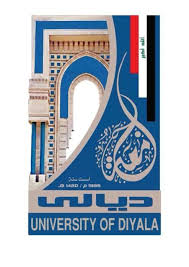 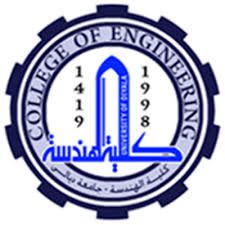 Graphical Solutions of Autonomous Equations
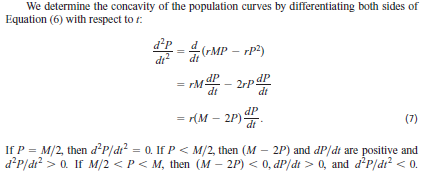 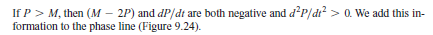 20
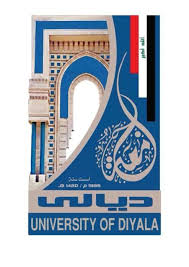 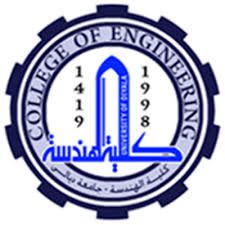 Graphical Solutions of Autonomous Equations
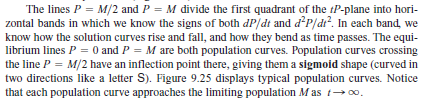 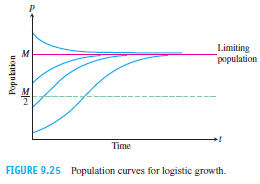 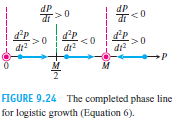 21
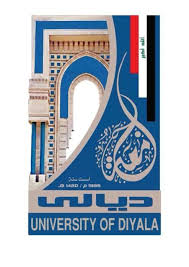 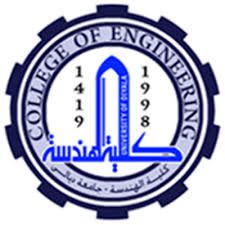 Systems of Equations and Phase Planes
A Competitive-Hunter Model

 Imagine two species of fish, say trout and bass, competing for the same limited resources (such as food and oxygen) in a certain pond.
 We let x(t) represent the number of trout and y(t)  the number of bass living in the pond at time t. 
In reality x(t) and y(t) are always integer valued, but we will approximate them with real-valued differentiable functions. This allows us to apply the methods of differential equations.
22
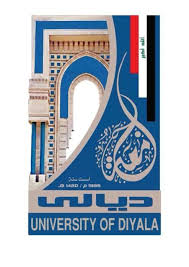 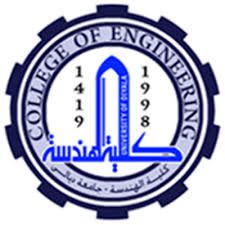 Systems of Equations and Phase Planes
A large number of bass tends to cause a decrease in the number of trout, and vice-versa. 
Our model takes the size of this effect to be proportional to the frequency with which the two species interact, which in turn is proportional to xy , the product of the two populations. 
These considerations lead to the following model for the growth of the trout and bass in the pond:
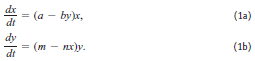 23
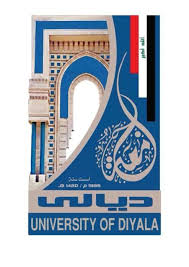 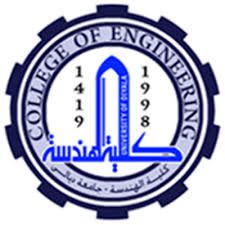 Systems of Equations and Phase Planes
Here x(t) represents the trout population, y(t) the bass population, and a, b, m, n are positive constants.
 A solution of this system then consists of a pair of functions x(t) and y(t) that gives the population of each fish species at time t.
 Each equation in (1) contains both of the unknown functions x and y, so we are unable to solve them individually. Instead, we will use a graphical analysis to study the solution trajectories of this competitive-hunter model.
 We now examine the nature of the phase plane in the trout-bass population model.
24
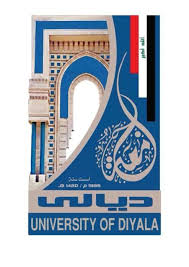 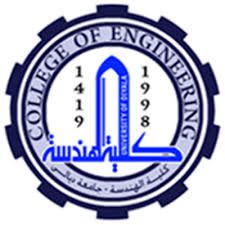 Systems of Equations and Phase Planes
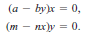 25
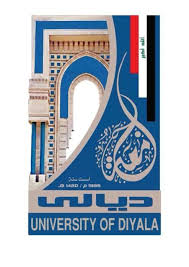 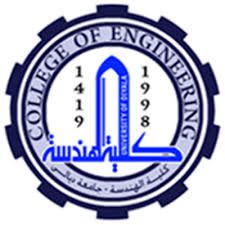 Systems of Equations and Phase Planes
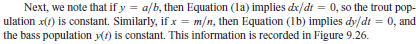 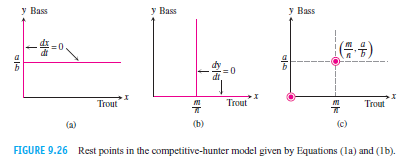 26
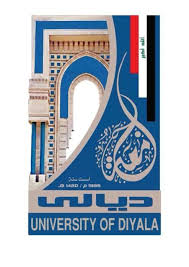 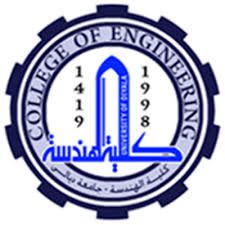 Systems of Equations and Phase Planes
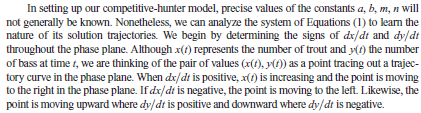 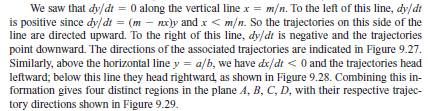 27
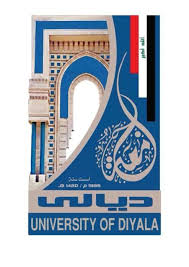 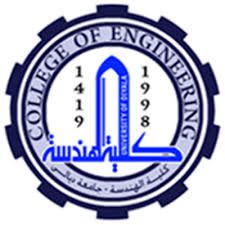 Systems of Equations and Phase Planes
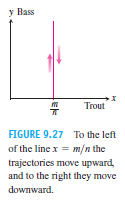 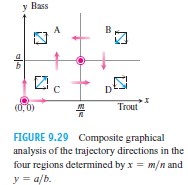 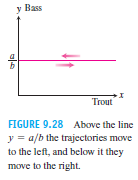 28
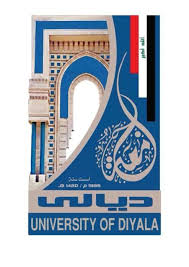 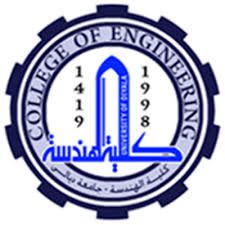 Systems of Equations and Phase Planes
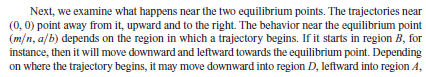 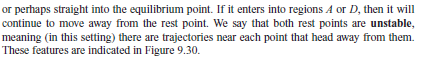 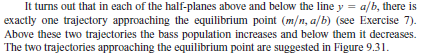 29
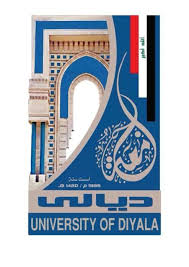 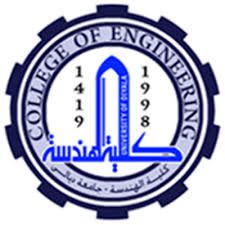 Systems of Equations and Phase Planes
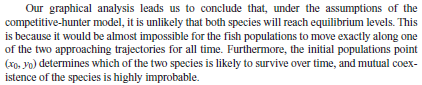 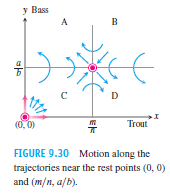 30
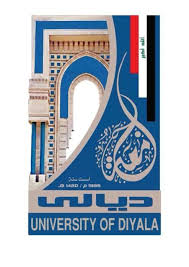 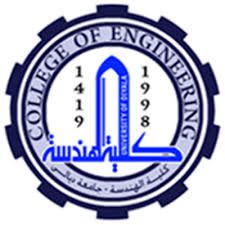 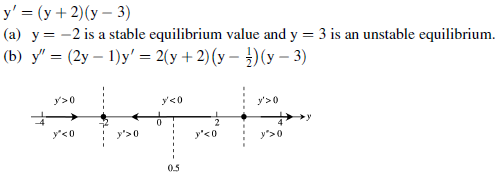 31
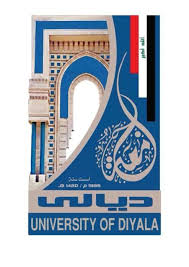 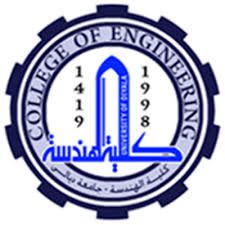 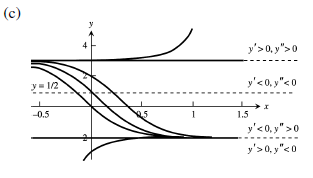 32
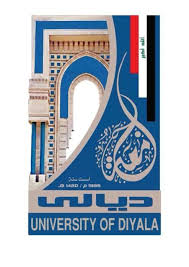 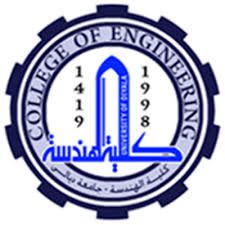 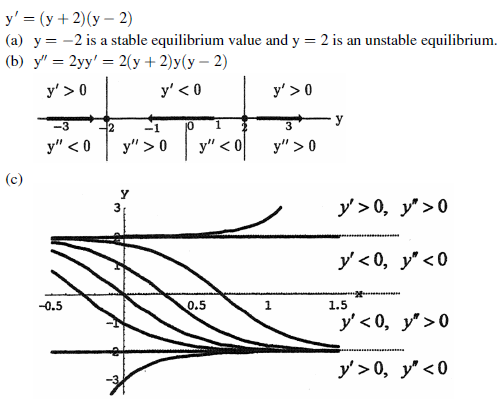 33
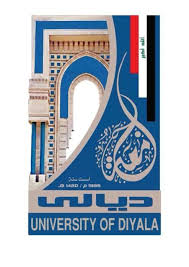 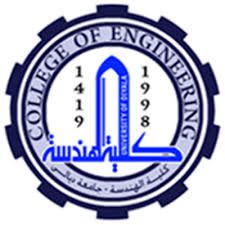 Ex 2. The autonomous differential equations represent models for population growth. Use a phase line analysis to sketch solution curves for P(t), selecting different starting values P(0). Which equilibria are stable, and which are unstable?
Sol.
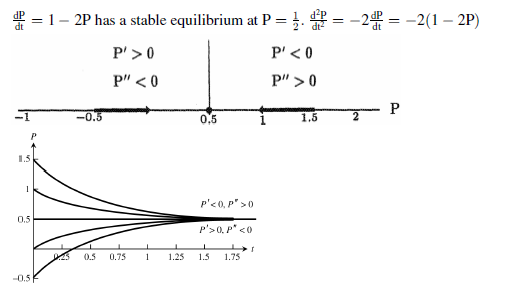 34